Kick-Off Meeting
Tashkent
3-5 March 2020
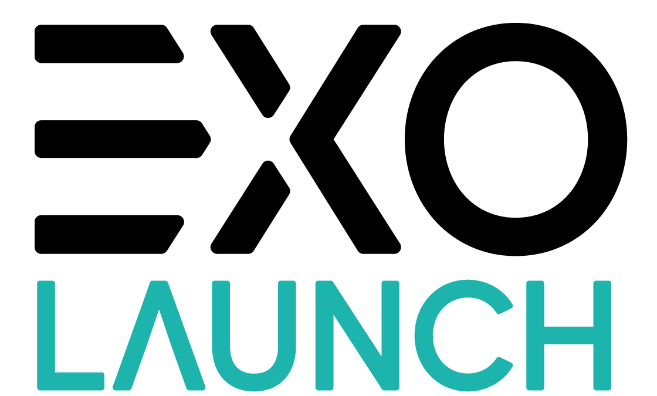 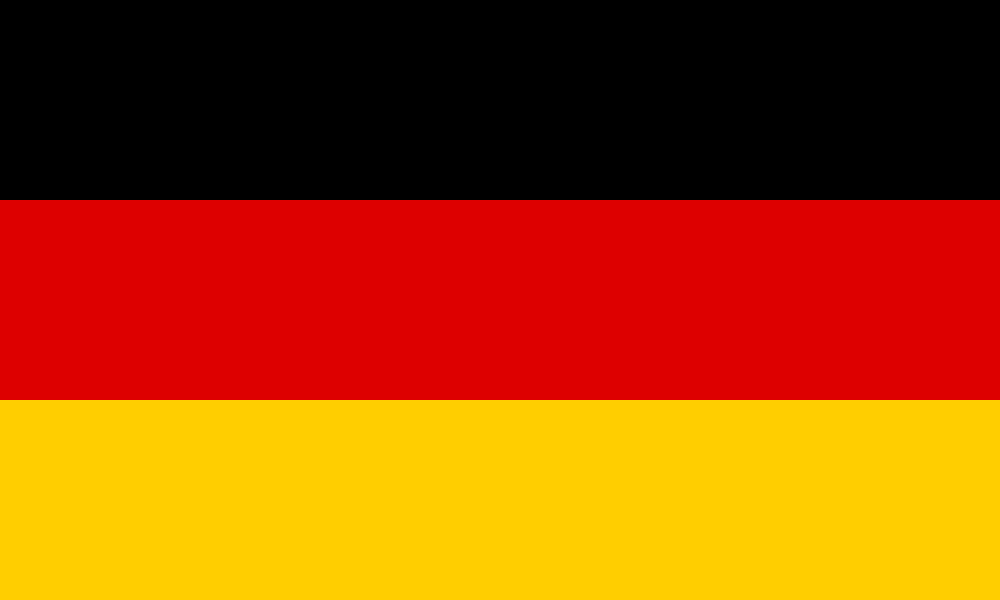 “New study program in space systems and communications engineering”
SPACECOM
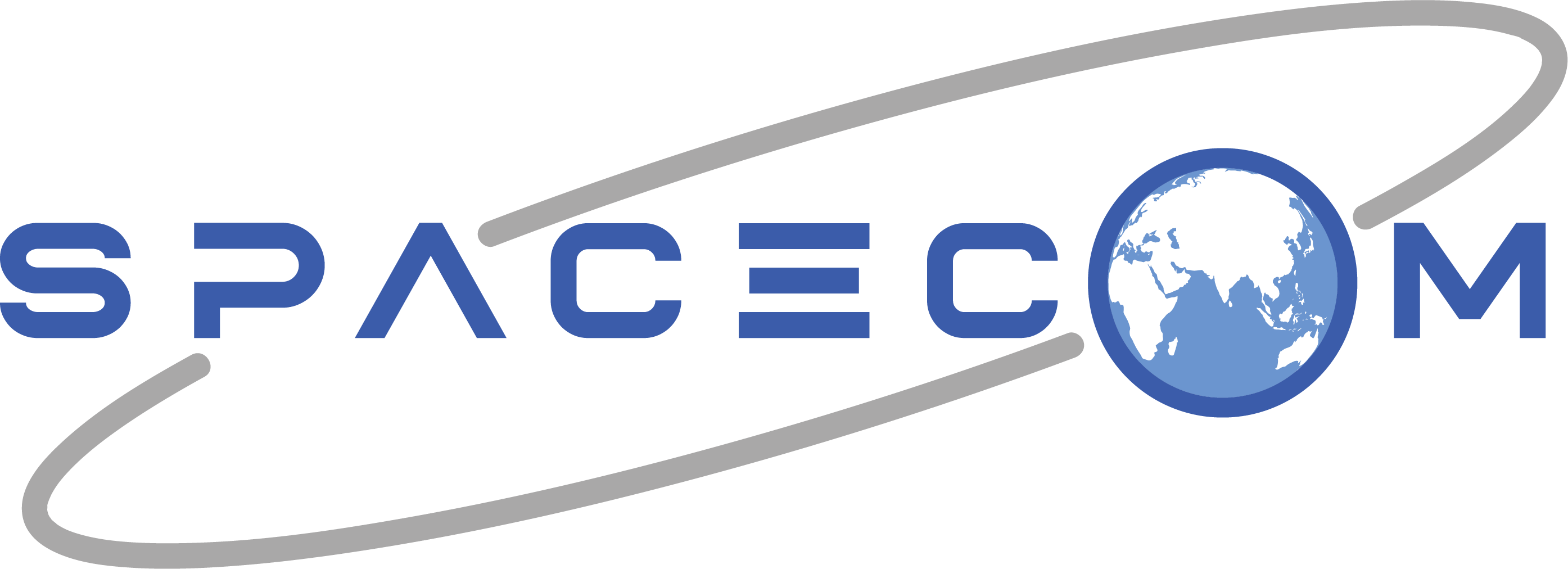 Role of EXOLAUNCH in the project 
(Quality Assurance System and other tasks)
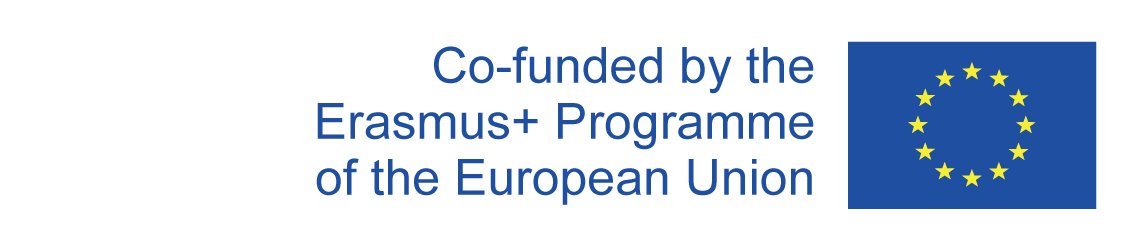 Joint Project: Capacity Building in the Field of Higher Education ERASMUS+ 2018
Bologna Process
Erasmus+  is designed to support the modernisation of higher education systems in Partner Countries with regard to the Bologna process and European modernisation agenda for higher education
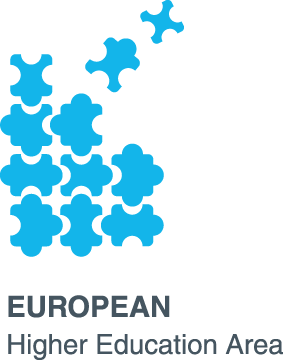 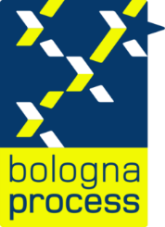 Official sources:
Standards and   
    Guidelines for Quality    
    Assurance in the  
    European Higher 
    Education Area 2015 (ESG)
 ECTS User’s Guide 2015
2
Development of Quality Assurance System in a PC University
Establishing internal quality assurance system
1 Step: to establish a quality group; 

2 Step: after studying the ESG & ECTS User’s Guide documents, quality group should conduct a workshop on these documents;

3 Step: quality group identifies outputs/outcomes of the project specifically for its university (for example: new/updated curricula; modernized learning environment (labs, textbooks, syllabi, equipment etc.)

4 Step: quality group should develop the quality indicators to assess outputs/ outcomes of the project.

Note: quality indicators should be based on the ESG & ECTS User’s Guide, taking into account the national educational law; 
Recommendations for quality assessment of implementation of new and modernized curricula modules will be provided by EXOLAUNCH.
3
Quality Indicators
Examples of quality indicators
 (only suggestion, universities should develop their own quality indicators)
Balance of student’s workload: theory, practical work (not less than 50%), individual work, internship in a company, testing system  
Application of ECTS by developing new modules/courses/curricula or modernizing the old ones 
Usage of information about the latest (up to 5 years old) results of scientific research of foreign scientists in teaching materials 
Usage of the university online educational platform during the educational process
Ability of students to influence the educational content or process. For instance, ability of students to choose a topic of reporting or practical works, to attend elective modules/courses. 
Partial teaching and implementation of reporting works in English
Portfolio of student’s completed practical works in a group
Correspondence to the national norms (standards) of education
Consideration of a new module by the university council of experts with the participation of potential employers (chair meeting, meeting of educational council)
 Publications of teaching staff or students, participation in conferences on the module’s topics
4
Quality Assurance during the project
Self-monitoring procedure
Timeline of reporting: 
Each 6 months PC university should report on its implemented project activities according to the project’s work plan:
5
Quality Assurance during the project
Self-monitoring procedure
Reporting includes: 

Completed report on implemented project activities – deliverables, outputs (provided by EXO each 6 months);
Presentation based on the report; 
Feedback questionnaires from students/academics/stakeholders;
Peer-reviews (recommendations will be provided by EXO).
6
Quality Assurance during the project
Apart from the Self-Monitoring reports, there are other reports which should be prepared by the project coordinator – interim and final reports
Self monitoring reports: each partner university send to project coordinator and EXO
M6, M12, M18, M24, M30, M36
Interim report: prepared by project coordinator on basis of self monitoring reports and WP leaders reports – M18
Final report: prepared by project coordinator on basis of self monitoring reports and WP leaders reports – M36
7
Quality Assurance during the project
External Monitoring
Carried out by an independent expert for external evaluation (on basis of a lump sum payment) in line with project’s quality requirements (selected by the project coordinator)  

Selection criteria: 
The Expert should be familiarized with Erasmus+ Program, Bologna process documentation and priorities as well as national HE systems
The Expert as a specialist in HE will have competencies to conduct evaluation by using methods and approaches received by trainings of the UNICA, TEMPUS or other programs

By the end of the monitoring the expert provides an evaluation report with strengths and weaknesses of implementation process of project activities by evaluated PC universities

Taking into consideration recommendations of the external expert, the Internal Evaluation Board of the project (IEB; consists of the coordinator and other selected EU/PC partners) undertake measures in order to improve the project implementation process
8
Quality Assurance during the project
Inter-Project Coaching (*optional)
Representatives of PC universities can organize a meeting (virtual or face-to-face) in order to share experience of self-monitoring process/implementation of project activities 

 Due to such “peer-review” meetings representatives can ensure that quality assurance activities are fit for purpose, comparable, manageable and accessible.  

 The meeting should be recorded in a form of a minutes and handed in to the project coordinator
9
Quality Assurance System in a PC University
Check list of the PC university QA system:
Quality group established
Workshop on ESG & ECTS User’s Guide documents conducted
University’s outputs/outcomes of the project identified
Quality indicators developed

Self-monitoring system: 
Completed report on implemented project activities (provided by EXO each 6 months) 
Presentation based on the report 
Feedback questionnaires from students/academics/stakeholders
Peer-reviews
10
Quality Assurance after beginning of pilot teaching
Each university should organize peer review* of new/modernized curricula
Potential Peer Reviewers: 

Each university should create a list of potential peer reviewers (organizations or persons) that it considers competent enough to conduct a peer review of new/modernized curricula. 

These could be:

Representatives of research centers, universities, ministries, other institutions functioning in the respective industry etc. 

Each university should define 1-3 peer reviewers and conduct negotiations with them of when to send them materials for a peer review

*Peer Review is the evaluation of work by one or more people of similar competence to the producers of the work (peers). Peer review methods are employed to maintain standards of quality and improve performance
11
Dissemination strategy/plan
EXO will participate in the following tasks:
Development of the dissemination plan;
Active support of the information collection and project website; 
Preparation of the draft of business model and action plan for SPACECOM Career-Office;
 Organization of workshops and skype meetings in order to consult partners regarding business models of the Career-Office and its main activities;
Conducting workshops for staff of Career-Office about the questions of commercialization of the results;
Creation of networking of Career-Offices;
 Preparation of a draft agreement about Career-Office network creation and development of a draft of SPACECOM+ Agreement/SPACECOM University-Enterprise Cooperation Agreement to involve new partners and assists in creating SPACECOM Career-Offices network.
12
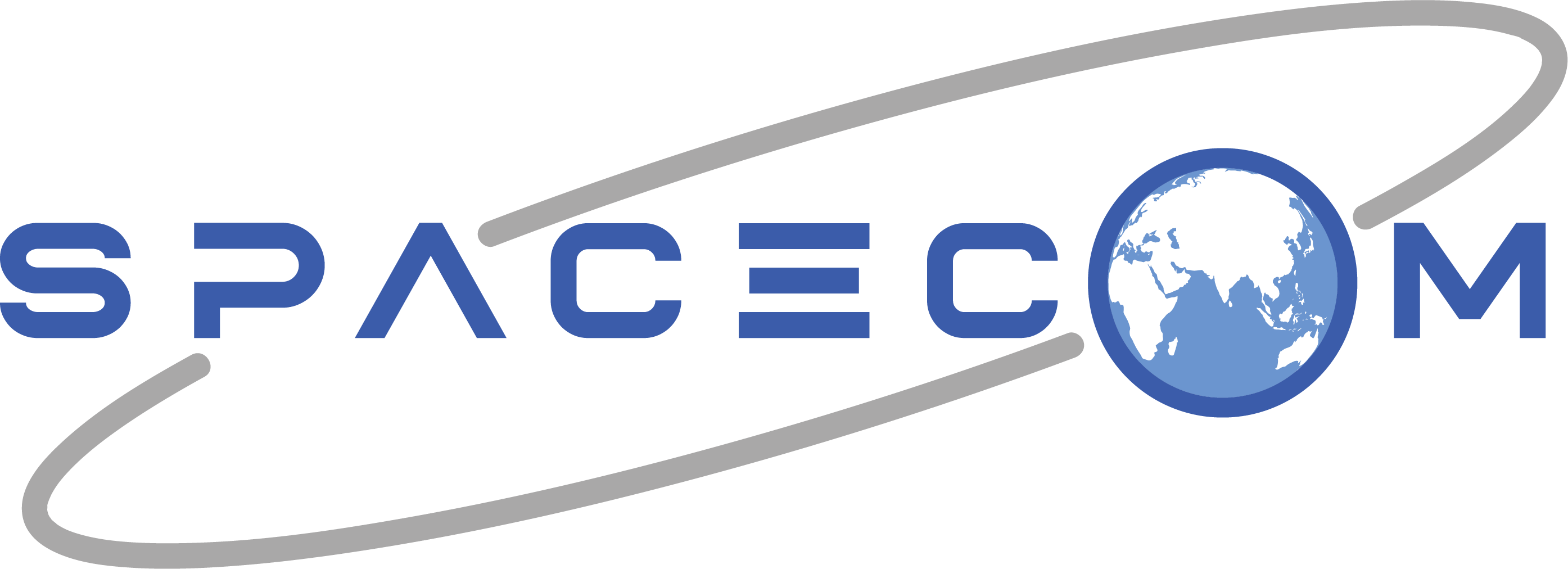 Thank you for your attention!
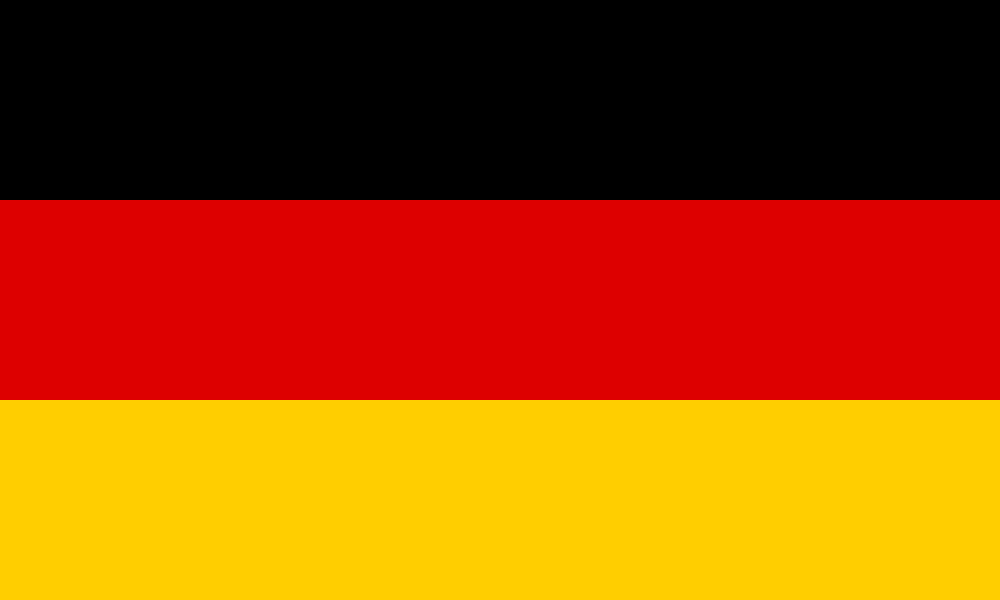 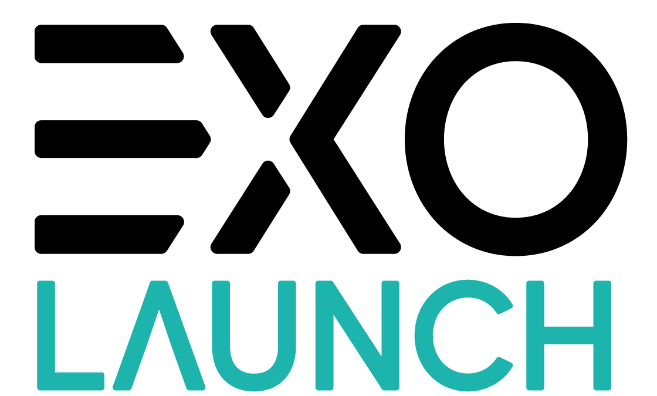 INSERT COUNTRY
FLAG
Thank you for your attention!
Contacts:Dr. Arnold Sterenharzarnold.st@ecm-academy.de
Svetlana Jasic
svetlana.jasic@ecm-academy.de
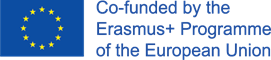 INSERT PRESENTER’S TITLE/NAME/SURNAME
13